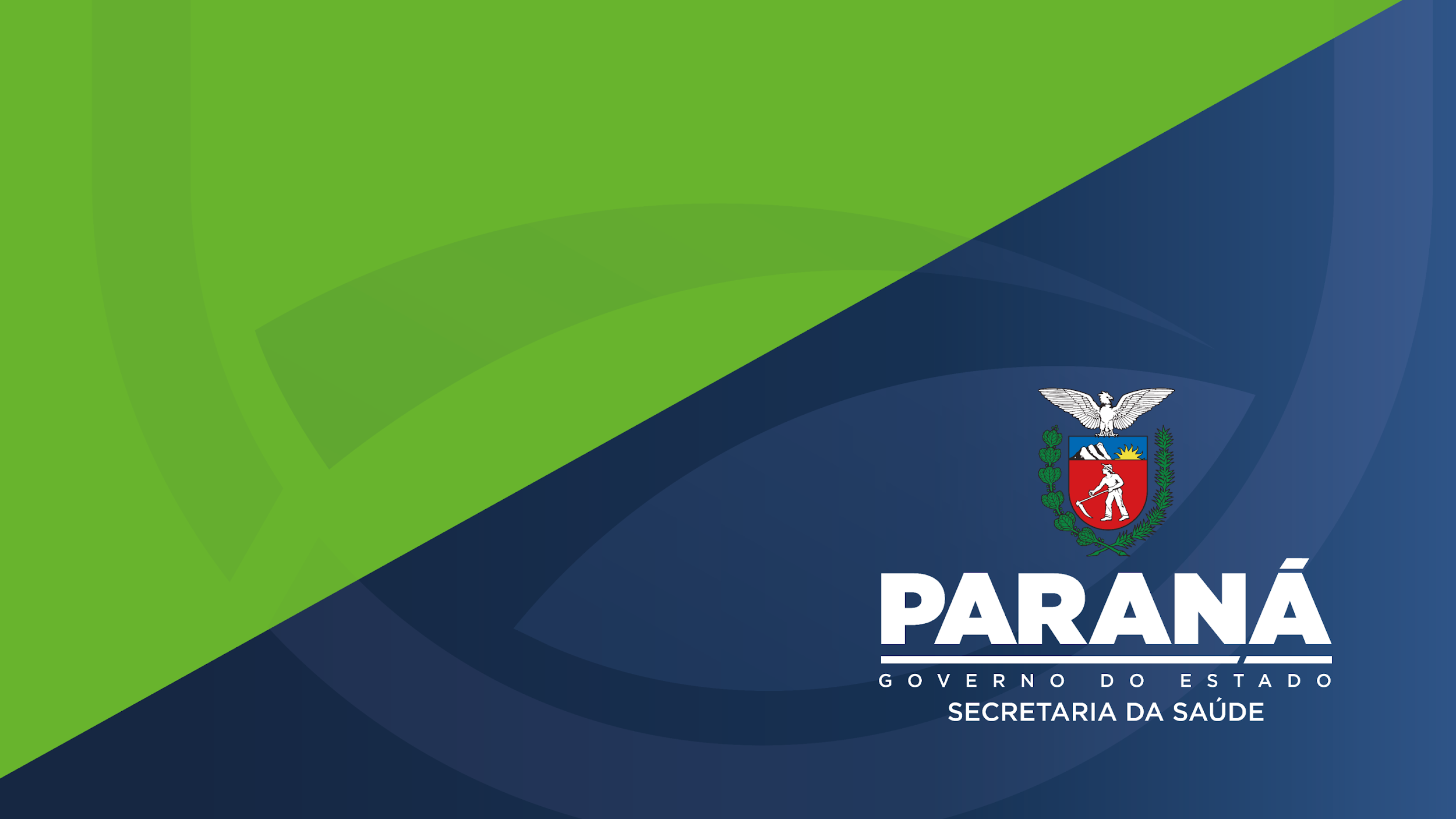 Recomendações para a atenção à saúde nas condições pós covid-19 na Atenção Primária e Ambulatorial Especializada.
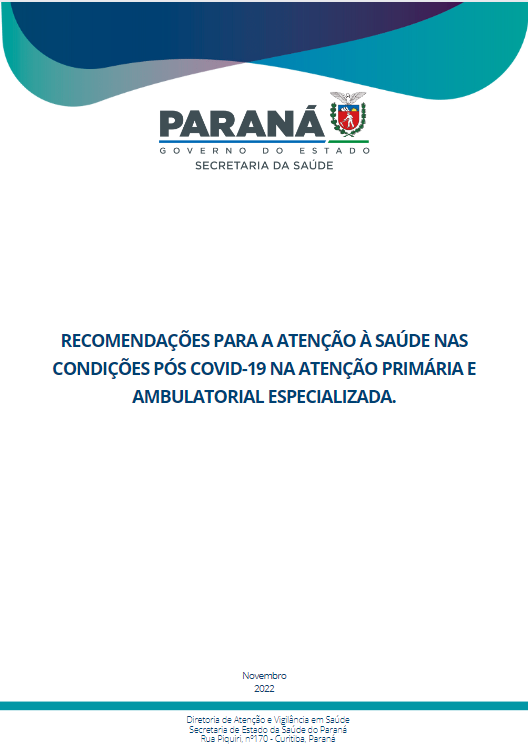 Elaborada entre outubro e novembro de 2022, pelas áreas técnicas da Diretoria de Atenção e Vigilância em Saúde: 

- Coordenadoria de Atenção à Saúde - Divisões de Saúde da Família, Pessoa com Deficiência, Saúde da Criança e do Adolescente, Saúde Bucal, Saúde Mental, Saúde do Idoso, e Gerências de Atenção Primária e Atenção Ambulatorial Especializada;
- Coordenadoria de Promoção da Saúde - Divisões de Prevenção e Controle de Doenças Crônicas e Tabagismo, e Promoção da Alimentação Saudável e Atividade Física.
Embasamento
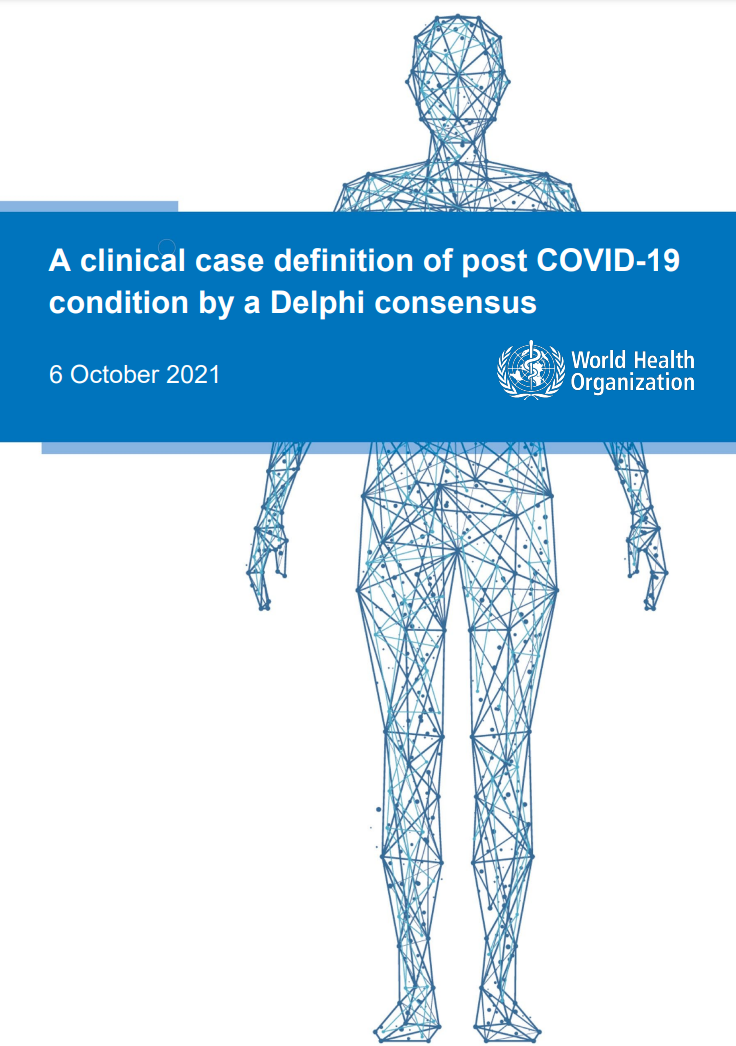 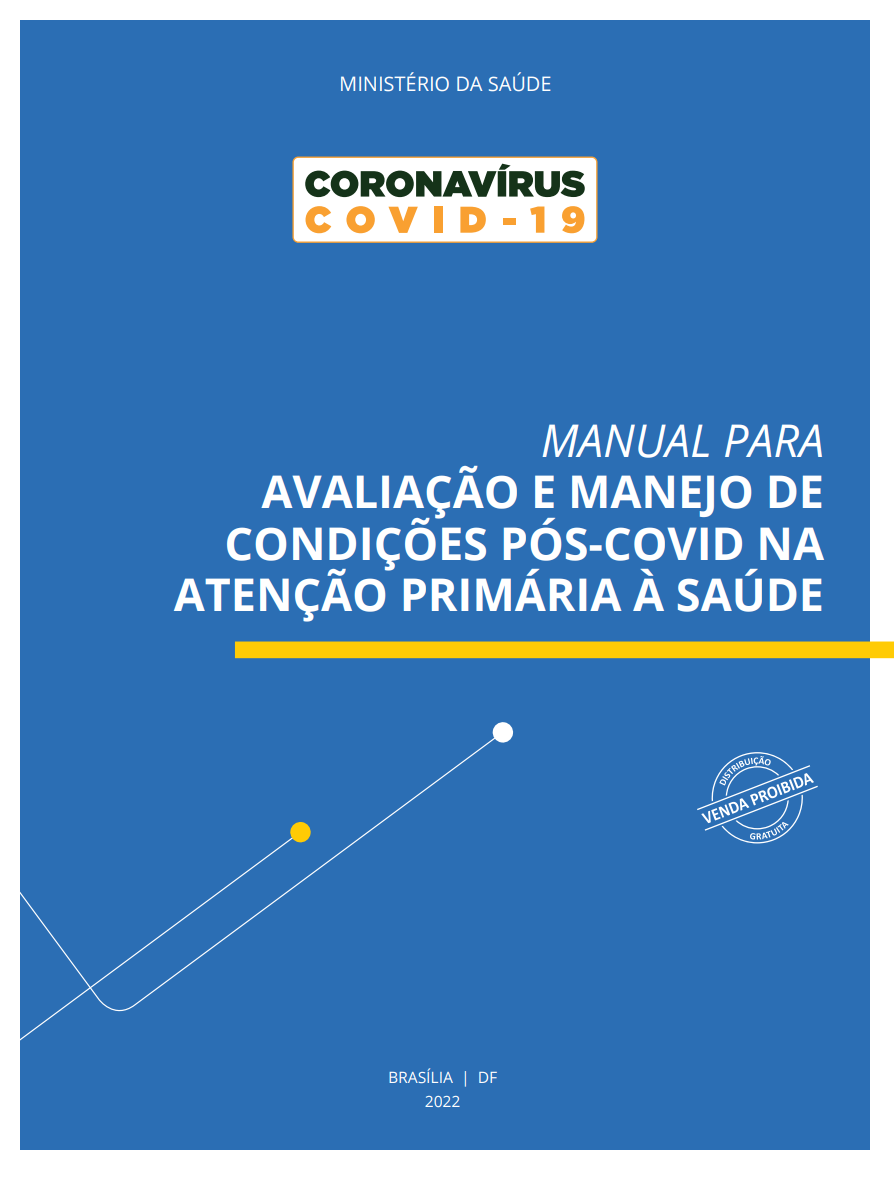 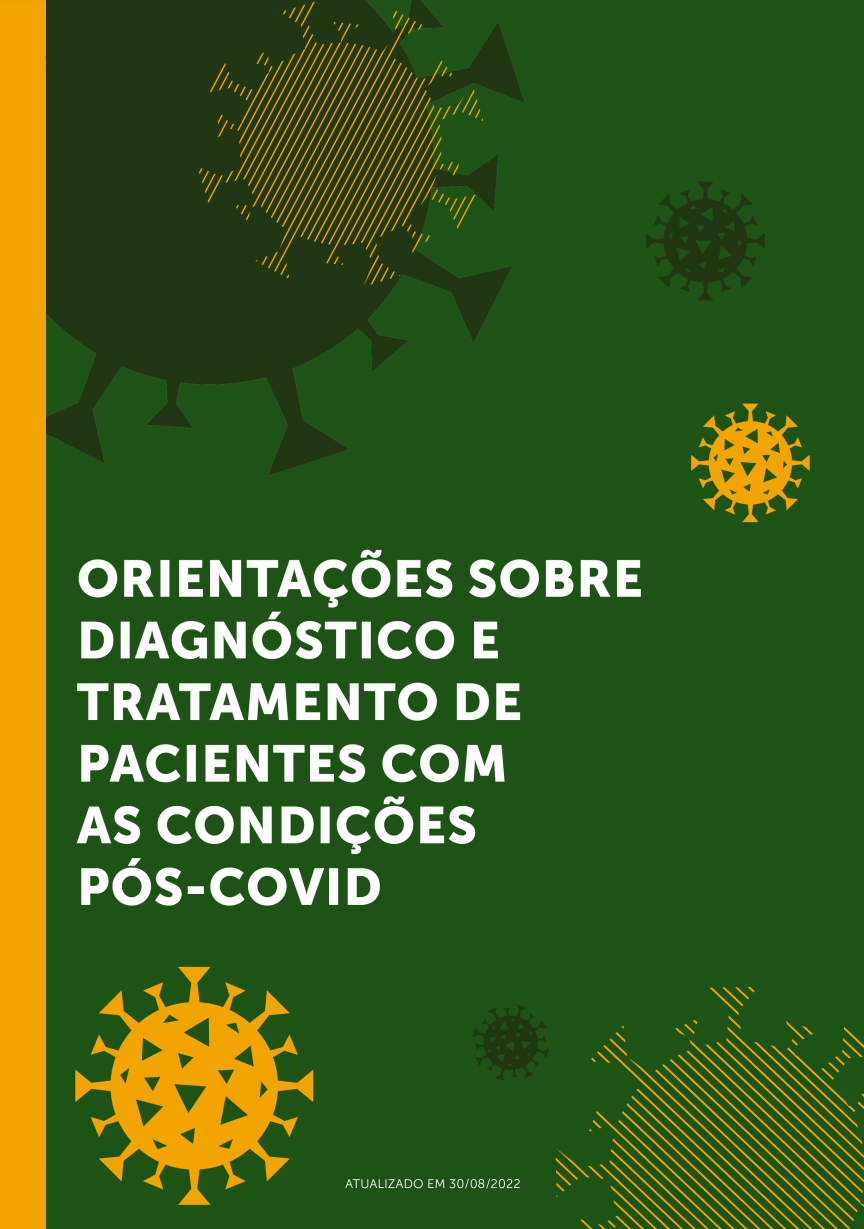 Embasamento
Portaria GM/MS nº 3.872, de 23 de dezembro de 2021 


Inclui procedimentos na Tabela de Procedimentos, Medicamentos, Órteses, Próteses e Materiais Especiais (OPM) do Sistema Único de Saúde - SUS; 

7 procedimentos relacionados ao pós covid-19 na Atenção Especializada;

Financiamento: Fundo de Ações Estratégicas e Compensação (FAEC), por um período de 06 (seis) meses;

Em 4 de outubro de 2022, a Portaria nº 3731 prorrogou por um período de 06 (seis) meses.
Definição de condição pós-covid
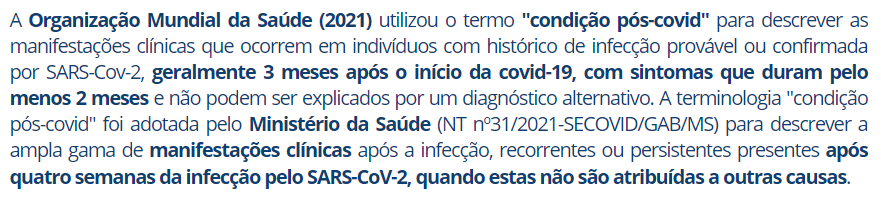 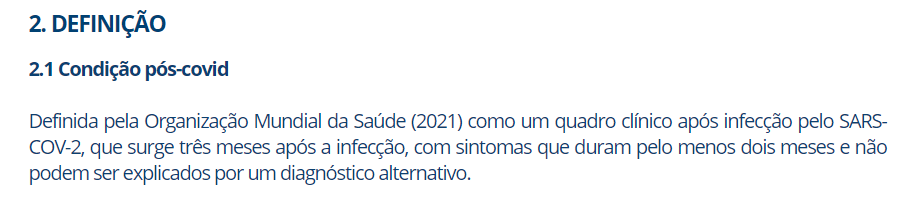 Premissas do documento
A Atenção Primária à Saúde (APS) é a principal porta de entrada do usuário à RAS, e como coordenadora e ordenadora do cuidado dos usuários sob sua responsabilidade, é a protagonista na atenção às condições pós-covid, considerando o seu papel estratégico no território, o vínculo e a longitudinalidade do cuidado prestado.
A atuação da Atenção Ambulatorial Especializada (AAE) é complementar, e se faz importante quando esgotadas as possibilidades terapêuticas na APS, e desde que a APS identifique a necessidade do compartilhamento do cuidado de casos mais complexos, que necessitem de manejo especializado.
O  cuidado dos usuários com Condições Pós Covid-19 é amplo e não consiste somente na reabilitação, uma vez que os sinais e sintomas se apresentam como condição 
     crônica e oscilam entre remissão e piora do quadro
PREMISSAS DO CUIDADO INTEGRAL DAS CONDIÇÕES PÓS COVID-19
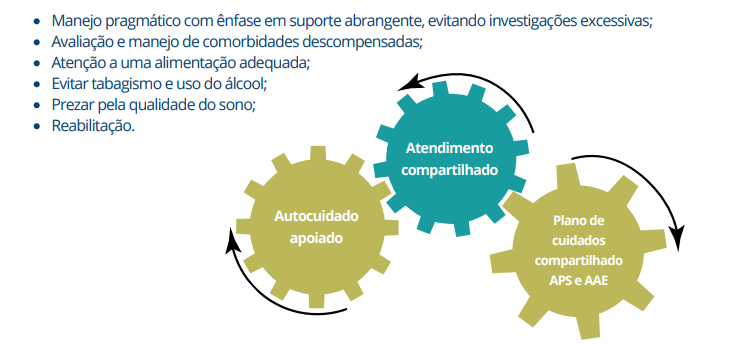 Organização:
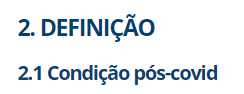 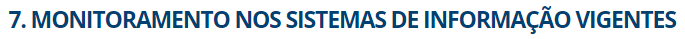 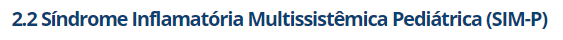 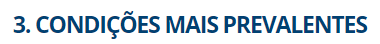 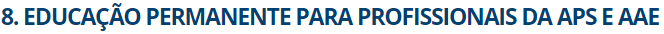 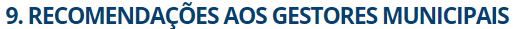 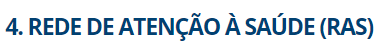 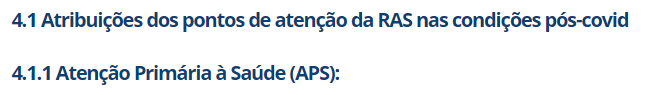 Anexos: 

Escala de Estado Funcional Pós-Covid-19 (PCFS)

ÍNDICE DE VULNERABILIDADE CLÍNICO FUNCIONAL-20 (IVCF-20)
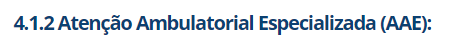 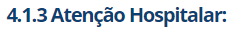 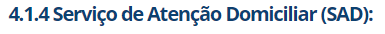 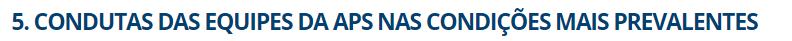 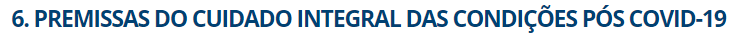 Obrigada!